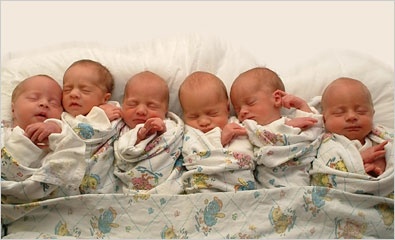 TWIN DEVELOPMENT
Jasmin Gabriel
Normally…
1 
zygote
1
egg
1 
sperm
+
=
but sometimes…

  Something awesomely 
               unique happens!
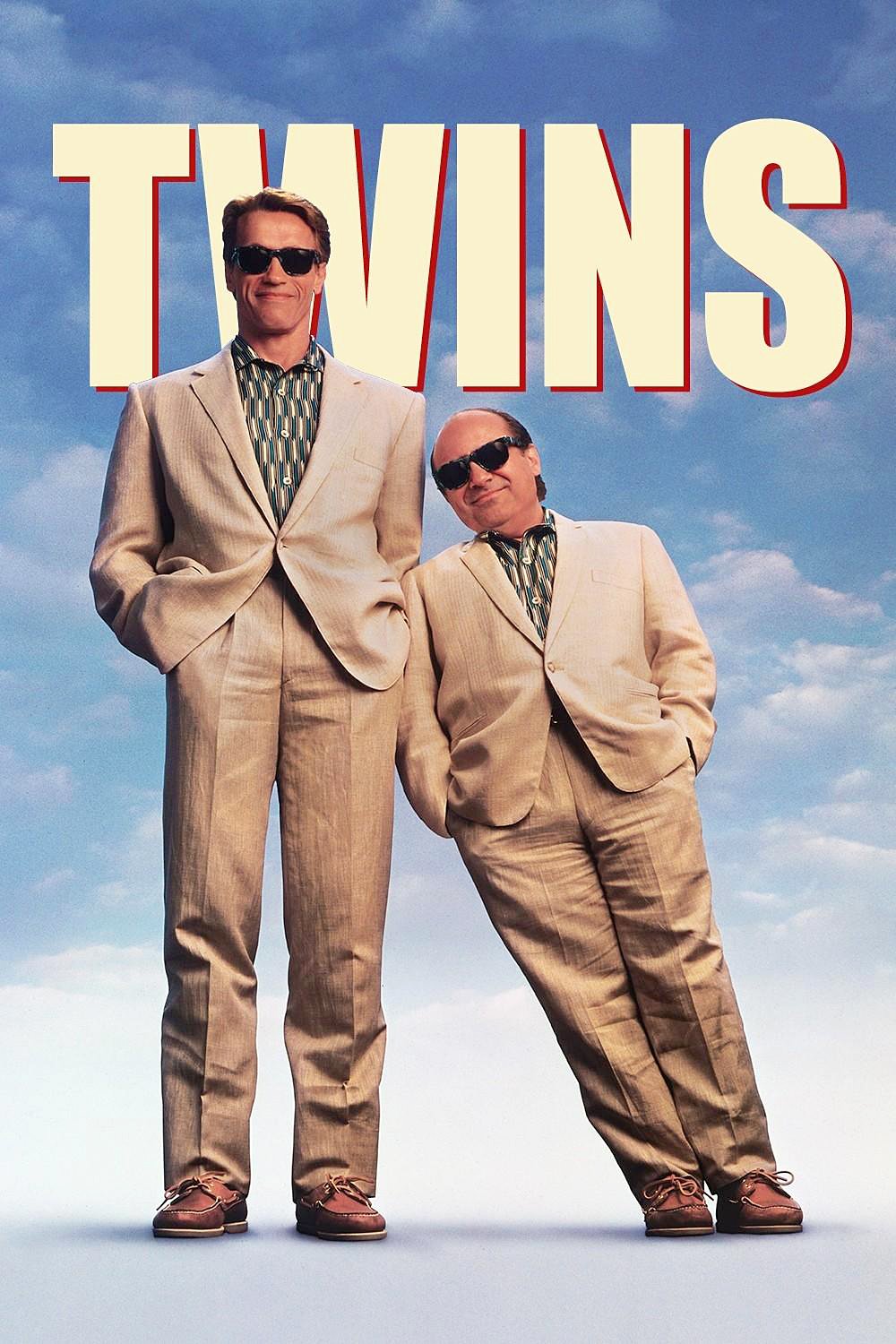 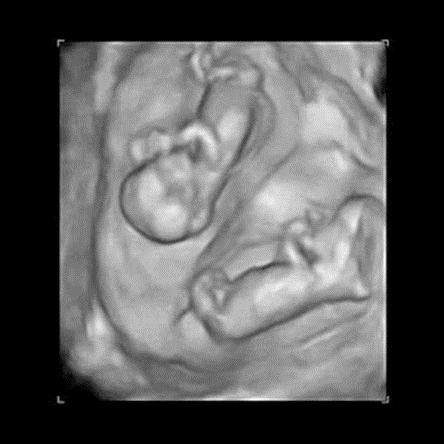 2
dizygotic
 monozygotic
types
Around 90% of all multiples are made up of twins; the remaining 10% is with triplets, quadruplets and very occasionally quintuplets and more. 

Around one in every three sets of twins born is identical, and the remaining 2/3 is of the non-identical variety.

In recent years there has been a big increase in the numbers of twins being born. This is due to advancing maternal age, assisted reproduction technology, as well as the use of fertility drugs. 

Importantly, better neonatal care has meant that premature twins have a better chance of survival than ever before.
Identical twins do not run in families and can happen for any couple with any pregnancy. 
Non-identical twins are influenced by genetics; women whose mothers or grandmothers had non-identical twins do have more chance of having non-identical twins themselves. 
But identical twins are just random.
dizygotic
2 
zygotes
2
eggs
2 
sperms
+
=
dizygotic
Fraternal
2 placentas : 2 chorions : 2 amniotic sacs
Genetically different
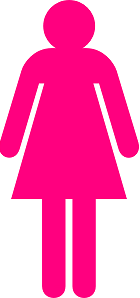 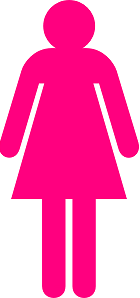 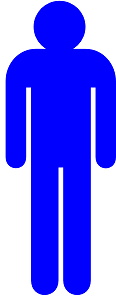 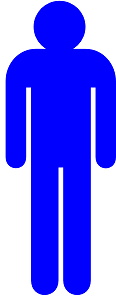 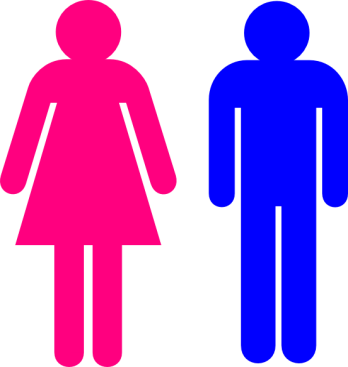 or
or
monozygotic
2 
embryos
1zygote
=
______________________
2
monozygotic
Identical
# of placentas : chorions : amniotic sacs varies
Genetically identical
x
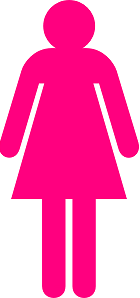 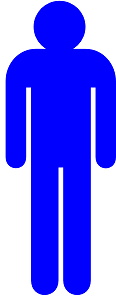 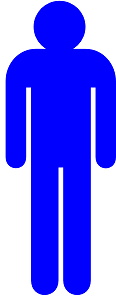 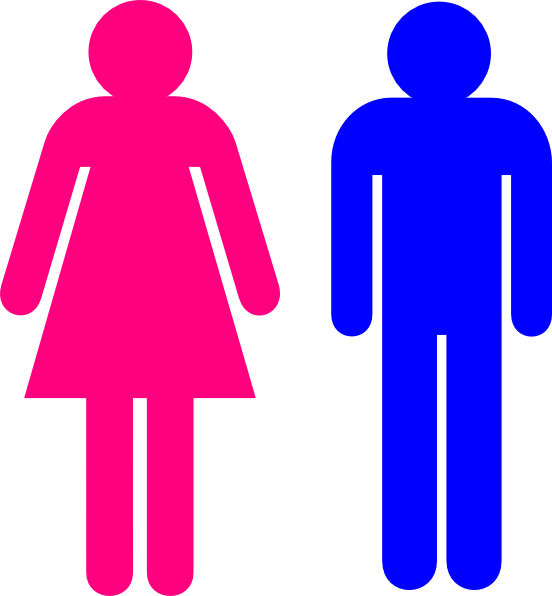 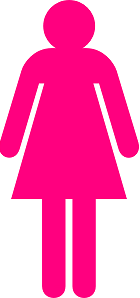 or
never
Dizygotic | Monozygotic
Dizygotic
Monozygotic
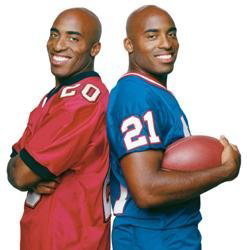 CHORIONICITY
Dichorionic (DC)




Monochorionic (MC)
AMNIONICITY
Diamniotic (DA)




Monoamniotic (MA)
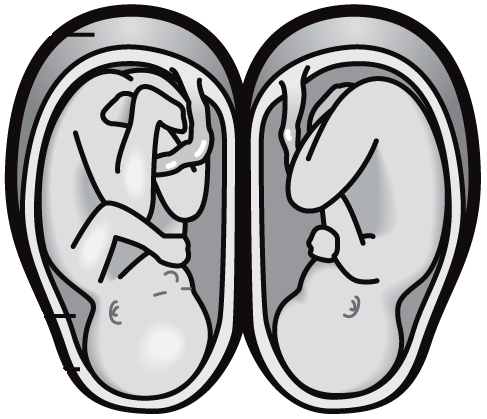 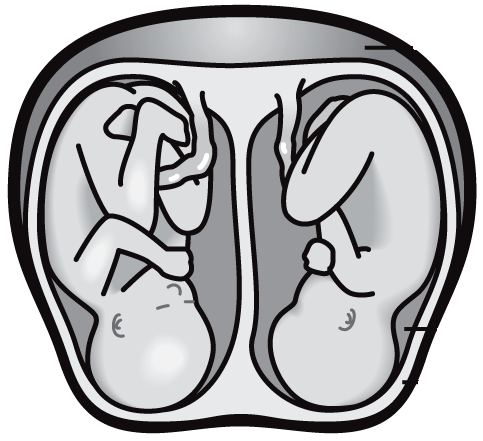 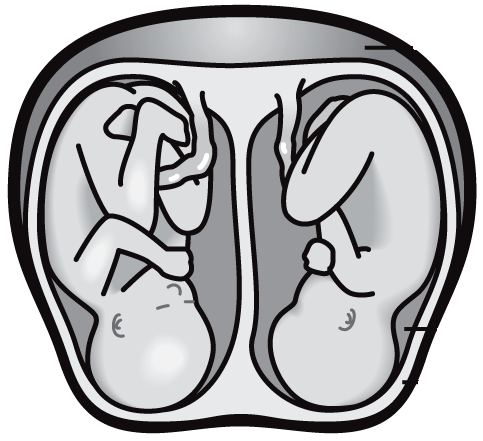 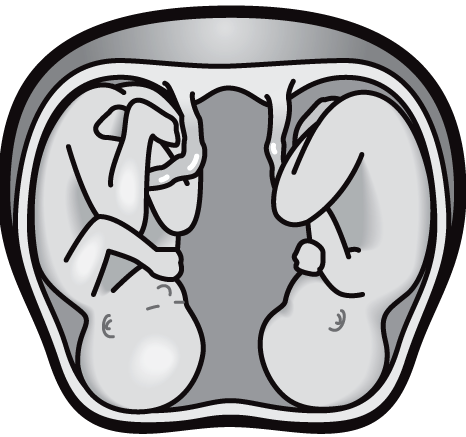 The degree of separation of the twins in utero depends on if and when they split into two zygotes
Dizygotic twins were always two zygotes. 



Dichorionic twins either never divided (i.e.: were dizygotic) or they divided within the first 4 days. 
Monoamnionic twins divide after the first week.
Monozygotic twins split into two zygotes at some time very early in the pregnancy. 
The timing of this separation determines the: 
Chorionicity (the number of placenta) and
Amniocity (the number of sacs) of the pregnancy.
monozygotic placentation
twins
Most common
Dizygotic 70%
Monozygotic 30%
Statistics:
Normally, twins have two separate  chorions and amniotic sacs termed Dichorionic-Diamniotic or "DiDi". It occurs in 18–36% (or around 25%) of monozygotic twins.
Monochorionic twins generally have two amniotic sacs (called Monochorionic-Diamniotic "MoDi"), which occurs in 60–70% of the pregnancies with monozygotic twins
Monochorionic twins share the same amnion in 1–2% of monozygotic twin pregnancies.[40]Monoamniotic twins are always monozygotic.The survival rate for monoamniotic twins is somewhere between 50% to 60%.
When the division of the developing zygote into 2 embryos occurs, 99% of the time it is within 8 days of fertilization.
    Mortality is highest for conjoined twins due to the many complications                 	resulting from shared organs.
higher
order
multiples
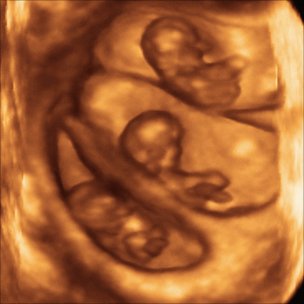 triplets
higher order 
multiples
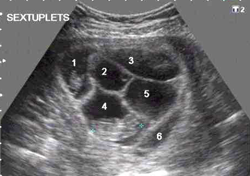 sextuplets
RISK FACTORS
ASSISTED REPRODUCTIVE TECHNOLOGIES 
MATERNAL AGE/DELAYED CHILDBEARING
Maternal age/Pregnancy history
Race
Heredity
Nutrition/Maternal height & weight
Twins are suspected if…
Enlarged uterus

 Multiple fetal heart tones

 ↑ Maternal serum alpha-fetoprotein
ALL multiple gestation
 pregnancies are HIGH RISK!
Many anomalies can occur
Perinatal morbidity & mortality are increased
Therefore…
It is of utmost importance that these
pregnancies are monitored closely 
& regularly throughout gestation.
ULTRASOUND is the BEST
modality for the task!
1ST TRIMESTER ASSESSMENT
1
Chorionicity 
& Amnionicity
# of gestational sacs
# of amniotic sacs
# of yolk sacs
Twin Peak/Lambda Sign
T-Sign
2 
Gestational 
Age
3
Cervical 
Length &
Competence
2ND & 3RD TRIMESTER ASSESSMENT
1
Chorionicity &  Amnionicity
Sex of Fetuses
# of Placentas
Intertwin Membrane Thickness
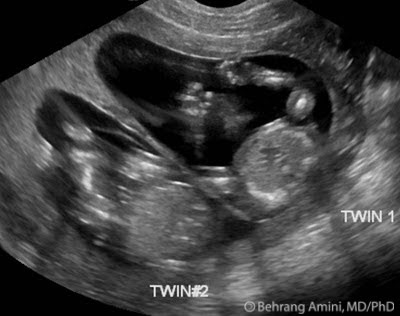 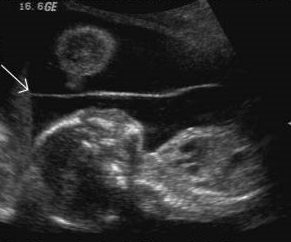 Twin Peak/Lambda Sign
T-Sign
2ND & 3RD TRIMESTER ASSESSMENT
continued…
# of Fetuses
 Cervical Length & Competence
 Fetal Lie
 Biometry & Anatomy
 Amniotic Fluid Volume
 Pulsed and/or Color Doppler
Complications
maternal
vanishing 
twin
fetal
vasa previa
conjoined
TRAP
selective
reduction
fetus in fetu
monoamniotic
TTTS
VASA PREVIA
MONOAMNIOTIC
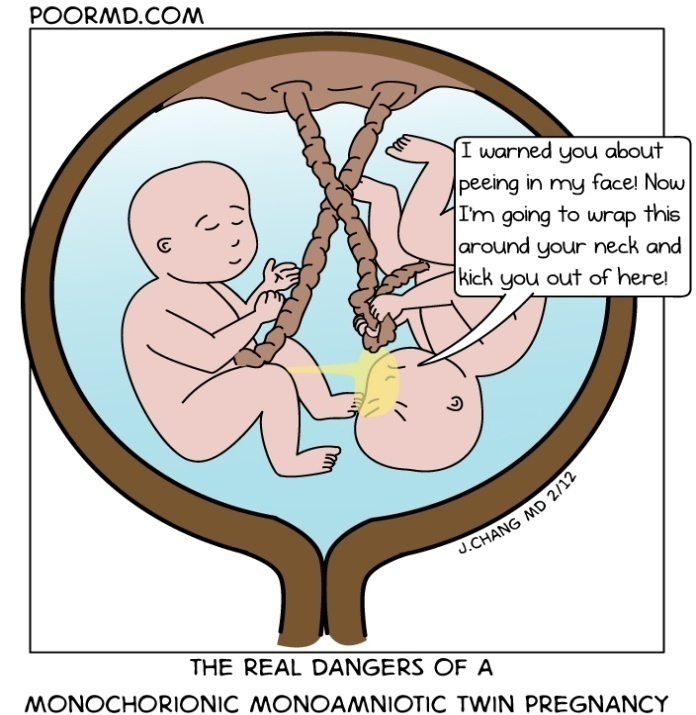 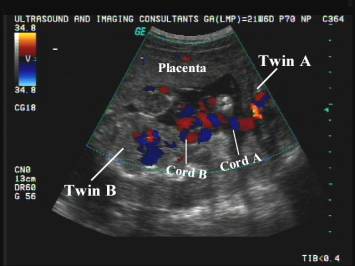 TRAP
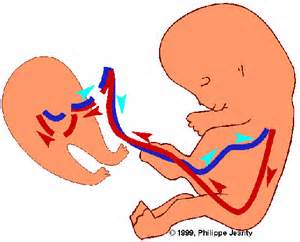 TTTS
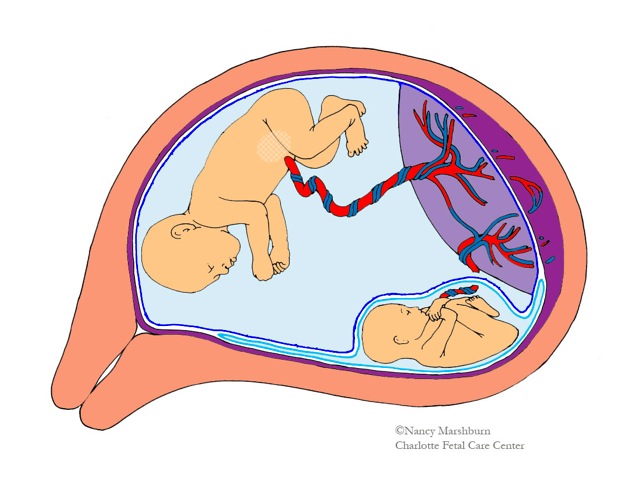 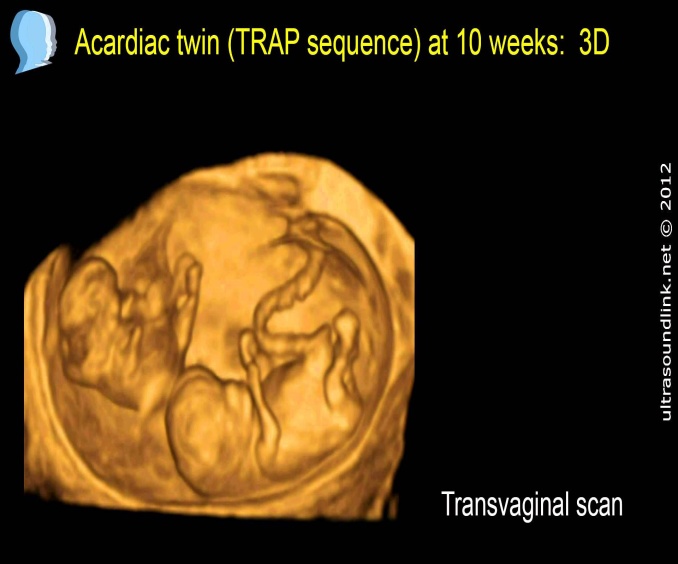 CONJOINED
Thoracopagus – thorax
Omphalopagus – abdomen
Craniopagus – head
Pygopagus – buttocks
Ischiopagus – ischia
Cephalothoracopagus – head & thorax
Fetus in fetu
Most Common 
Thoraco-omphalopagus
Twins 35 weeks
Triplets 32 weeks
Quadruplets 30 weeks
duration
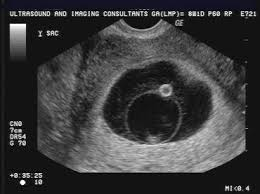 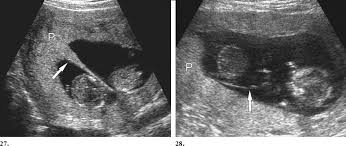 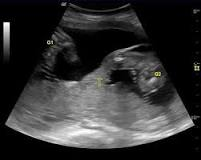 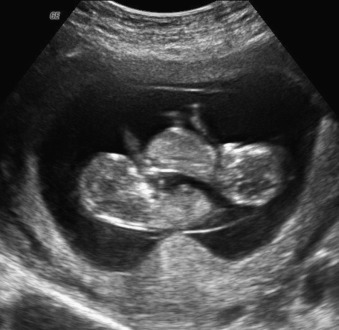 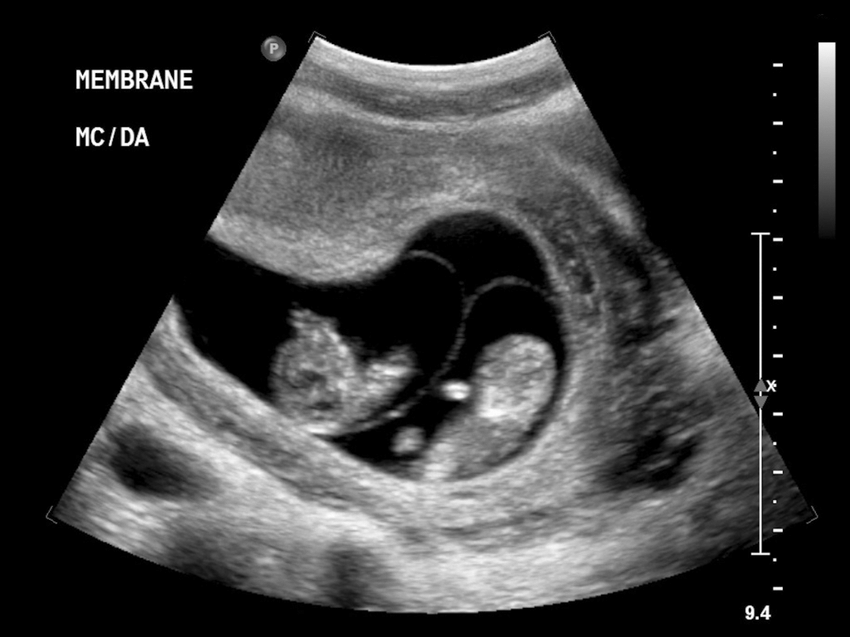 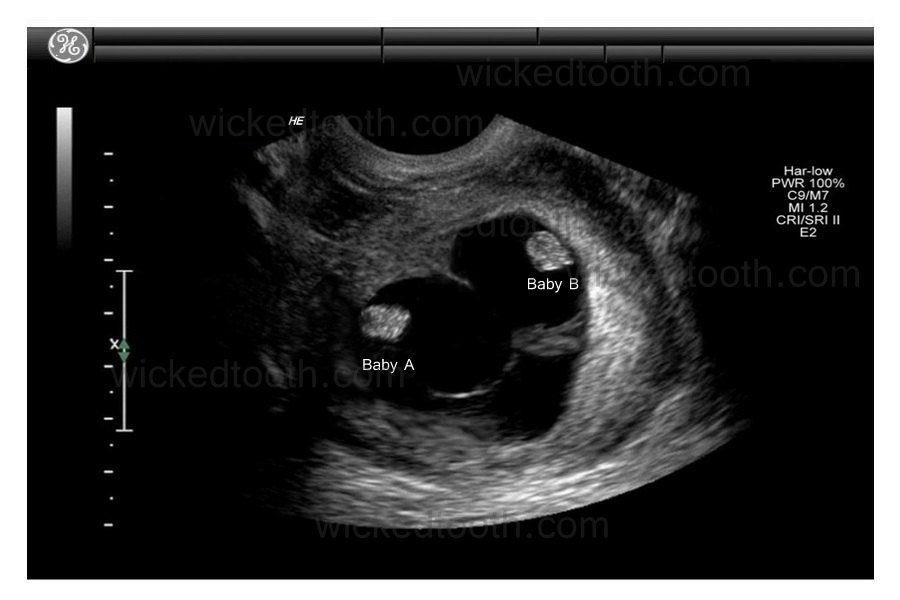 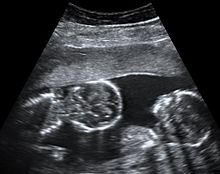 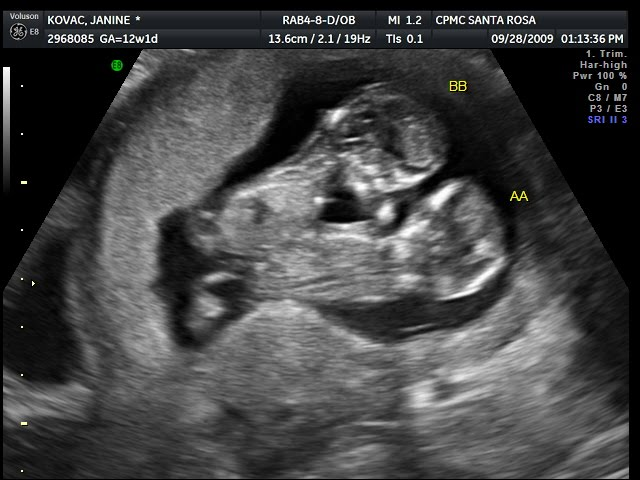 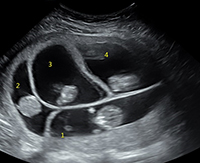 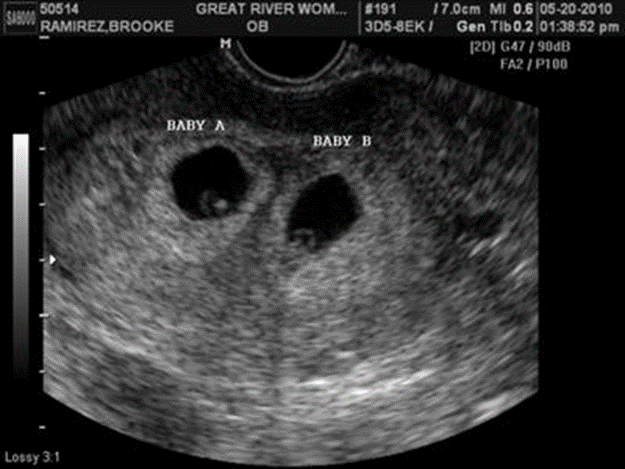 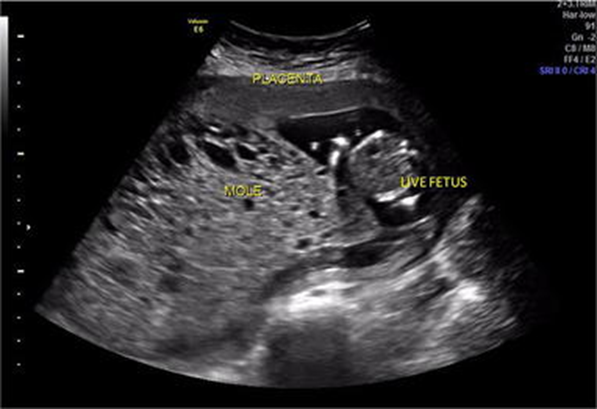 Which Type?
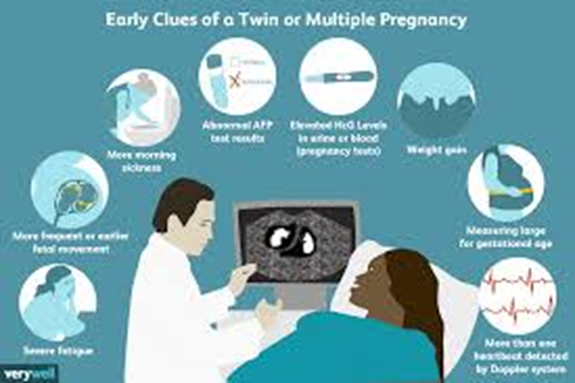 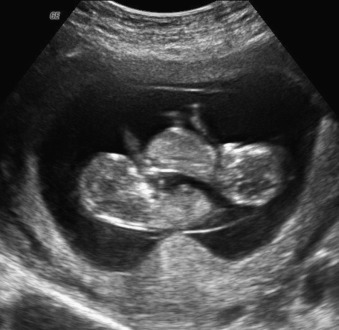 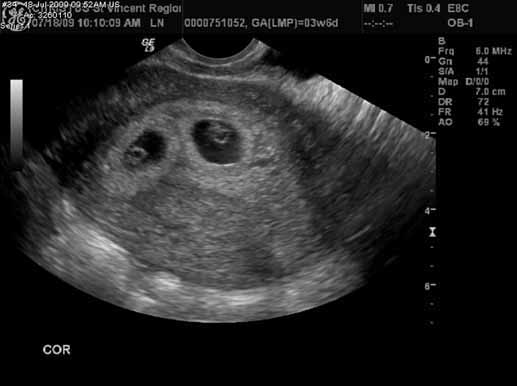 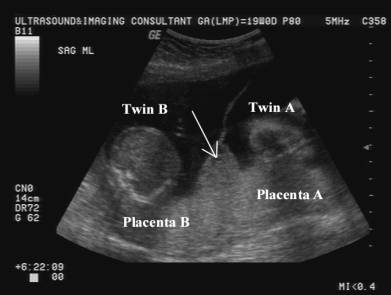 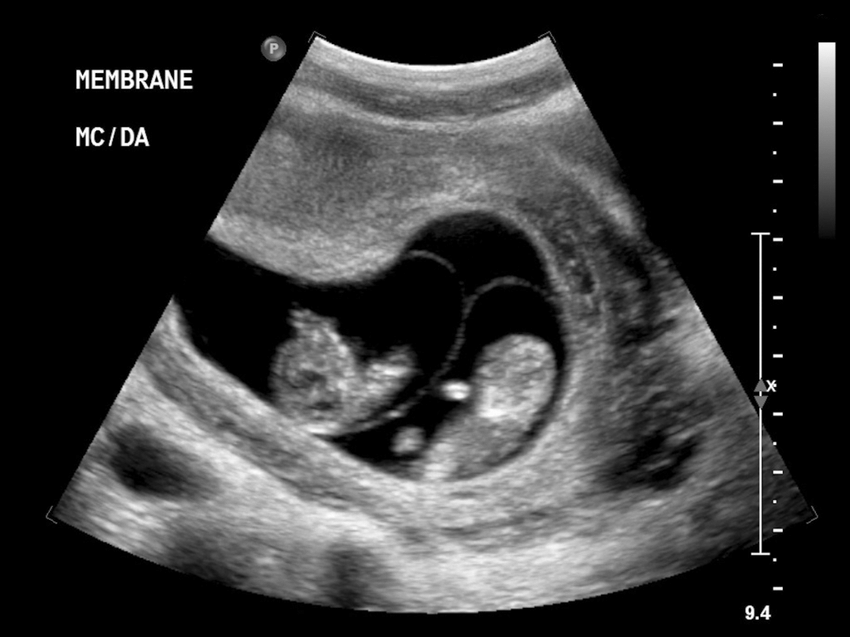 Extra- Credit 2pts…..Who can name this type of multiple gestation?
Dichorionic Tri-Amniotic
Photos(in order of appearance)
Ovarian Hyperstimulation Syndrome from http://ivf.co.il
11 Month Old Twins Dancing To Daddy’s  Guitar from http://youtube.com
Twins Poster from http://whatculture.com
How Twins Are Formed from www.eschooltoday.com
Twin Typing In  Utero by Pamela Fierro from www.netplaces.com
Scarlett Johansson & Her Twin Brother Hunter Walk The Red Carpet Together from www.justjared.com
Barberronde  from www.profootballtalk.nbcsports.com
Various Types Of Chorionicity And Amnionicity from www.en.wikipedia.org
Triplets 3D Ultrasound from www.bbc.co.uk
Sextuplets from www.ivfconnections.com
Twin Peak  Sign Ultrasound by Roentgen Ray Reader from roentgenrayreader.blogspot.com
T-Sign In Monochorionic Diamniotic Pregnancy from www.fetalultrasound.com
Definition Of Vasa Previa from www.drugline.org
Ultrasound Images Of Vasa Previa from http://www.glowm.com
The Real Dangers Of Monochorionic Monoamniotic Twin Pregnancy from http://3.bp.blogspot.com
Entangled Umbilical Cords In Monochorionic Monamniotic Twins from www.fetalultrasound.com

Acardiac Monster by Phillippe Jeanty from www.sonoworld.com
Acardiac Twin (TRAP) Sequence At 10 Weeks: 3D from www.ultrasoundlink.net
TTTS by Nancy Marshburn from www.carolinashealthcare.org
Thoraco-omphalopagus from taogeytwins.blogspot.com
Twins Still Dancing Two Years Later from http://youtube.com